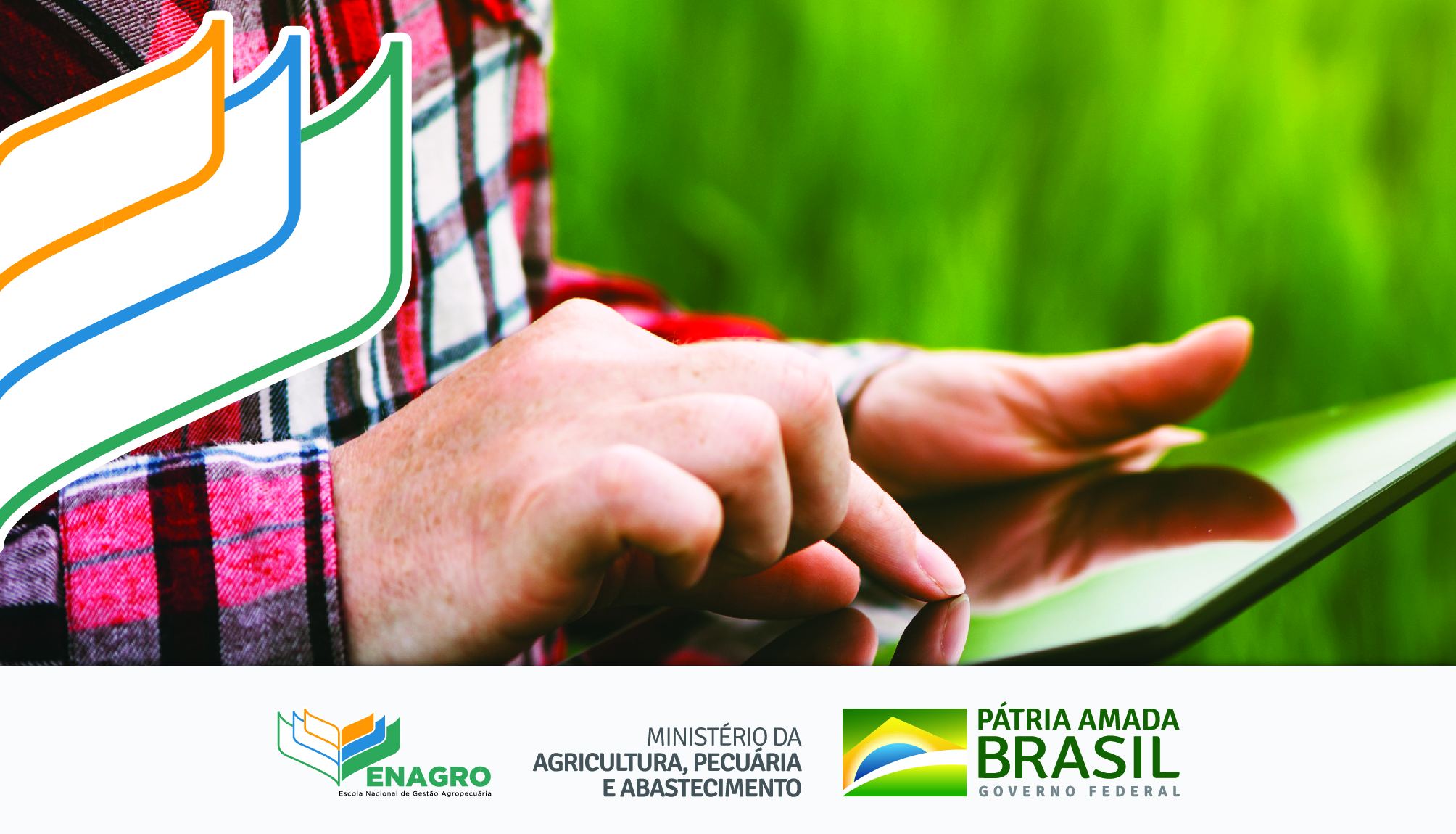 INSIRA TÍTULO AQUI
INSIRA O SUBTÍTULO AQUI
Manter todas as imagens e logos;
Inserir o título e o subtítulo, se houver, no local indicado;
Inserir a data no local indicado;

Excluir todos os quadros informativos (quadros azuis) após o preenchimento dos dados!
Exemplo:
08 de dezembro de 2020
00 de mês de 0000
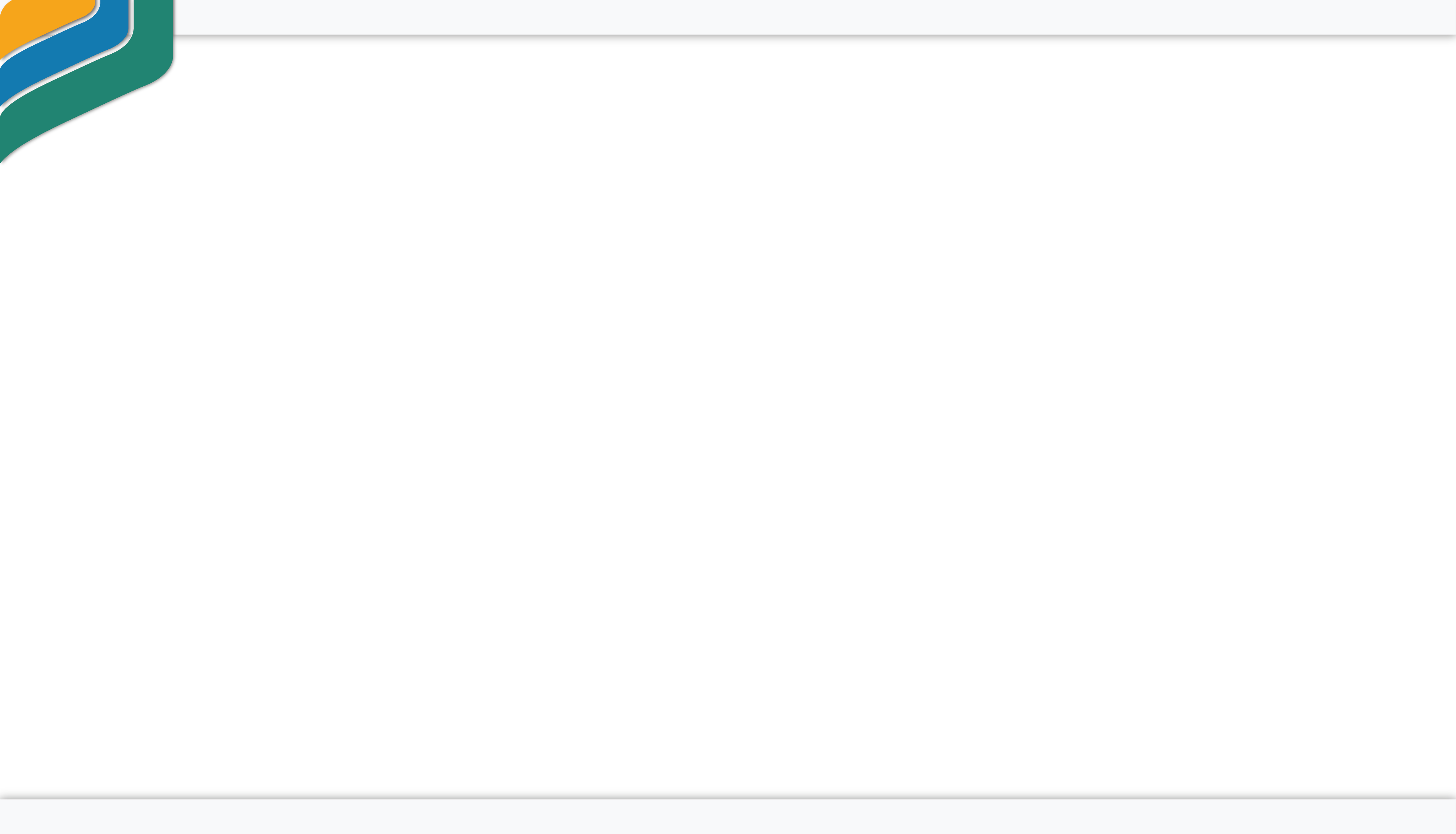 (Coloque o título deste tópico)
A partir deste slide, comece a sua apresentação;
Sugestão de até 15 slides ou quantos necessários desde que respeitado o tempo para apresentação;
Utilize de textos breves ou de tópicos para facilitar a leitura dos slides.
Tamanho mínimo da fonte do texto: 24;
Tamanho mínimo da fonte do título: 28;
Manter a fonte Arial para o texto e Arial Black para os títulos;
Manter a imagem da Enagro no canto superior esquerdo;
Se não houver imagens para esse slide, centralize o texto principal e ajuste o tamanho da caixa de texto;
Manter os textos no formato Justificado sempre que possível;
Manter as logos;
Preservar o direito autoral, inserindo a fonte logo abaixo das imagens.

Excluir todos os quadros informativos (quadros azuis) após o preenchimento dos dados!
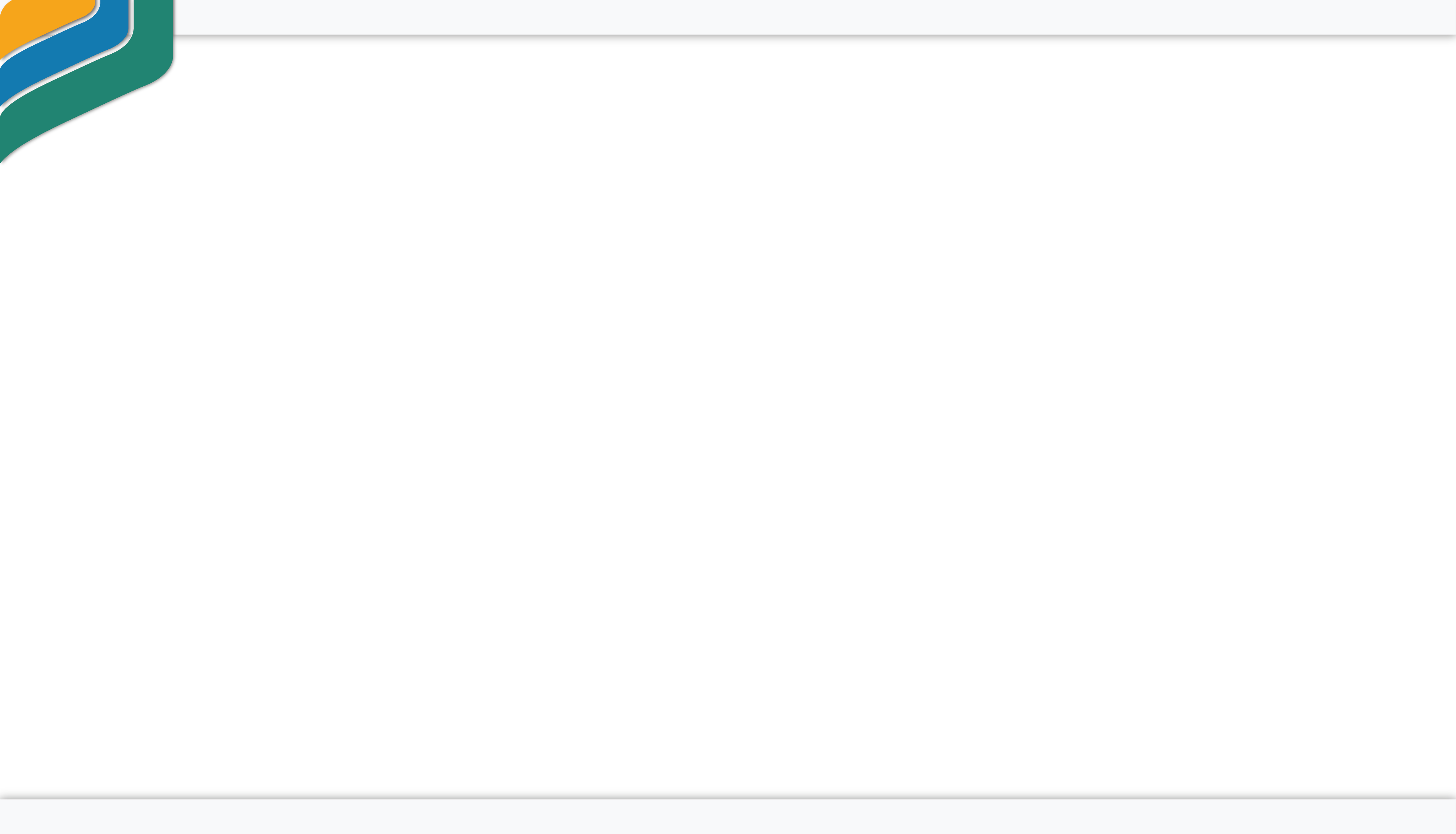 (Coloque o título deste tópico)
Coloque aqui a discrição desse tópico
Tamanho mínimo da fonte do texto: 24;
Tamanho mínimo da fonte do título: 28;
Manter a fonte Arial para o texto e Arial Black para os títulos;
Manter a imagem da Enagro no canto superior esquerdo;
Se não houver imagens para esse slide, centralize o texto principal e ajuste o tamanho da caixa de texto;
Manter os textos no formato Justificado sempre que possível;
Manter as logos;
Preservar o direito autoral, inserindo a fonte logo abaixo das imagens.

Excluir todos os quadros informativos (quadros azuis) após o preenchimento dos dados!
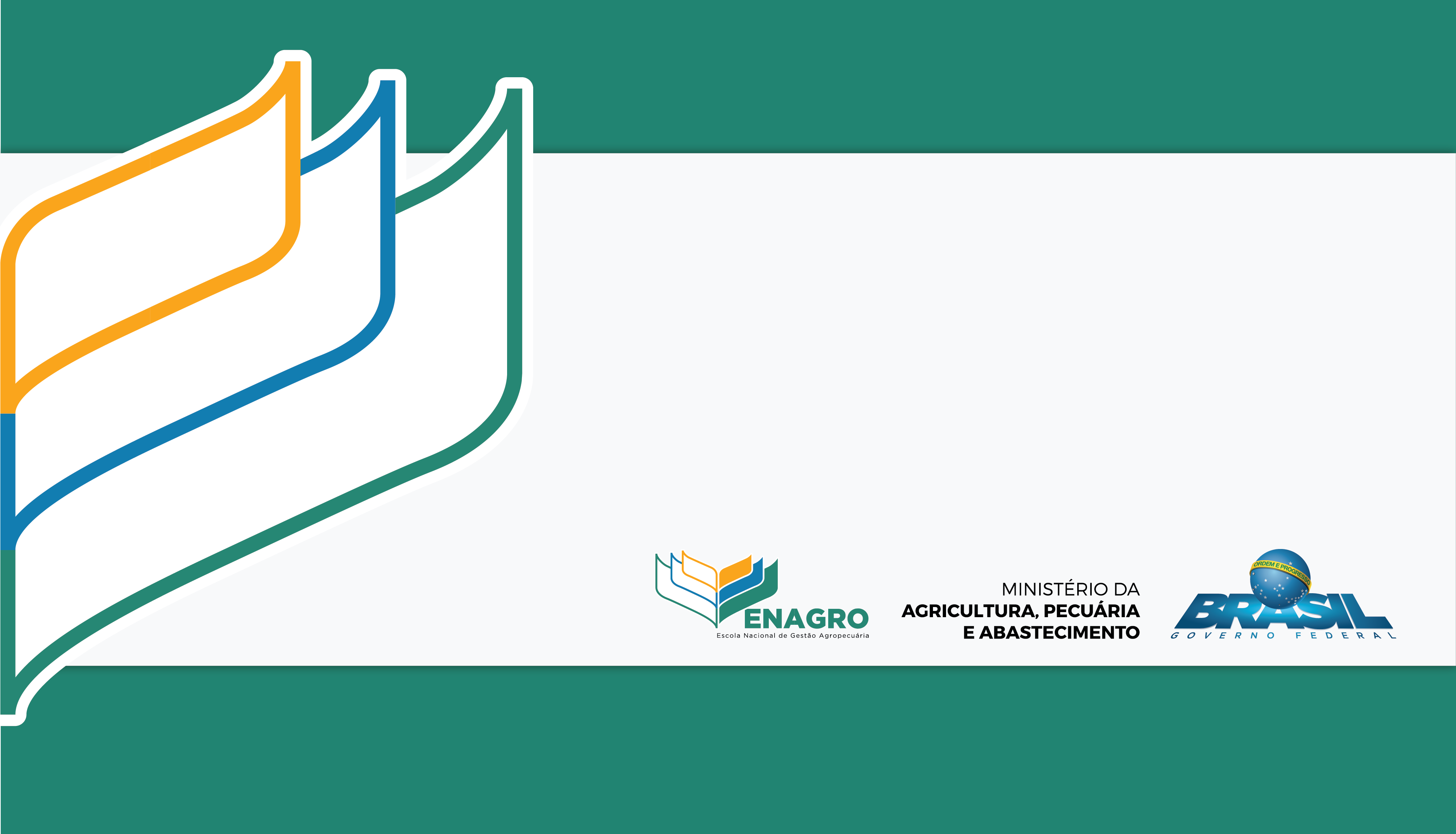 Obrigado!
Insira aqui sua Unidade
TELEFONE: (xx) xxxx-xxxx
E-MAILS:
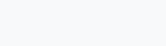 00 de mês de 0000